LevensfasenDe psychologische ontwikkeling van de mens
Hoofdstuk 6 De puberteit of de adolescentie
Hoofdstuk 6 De puberteit of de adolescentie
Puberteit of adolescentie
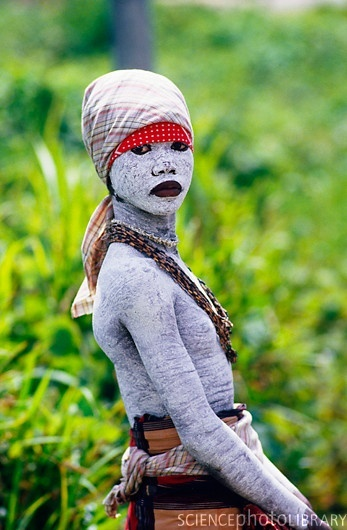 In veel culturen wordt deze overgang ritueel gevierd

… van 12 tot 17 jaar… (puberteit)
… van 17 tot 22 jaar… (adolescentie)
Hoofdstuk 6 De puberteit of de adolescentie
Geschiedenis
Is er altijd een pubertijd/adolescentie fase geweest?
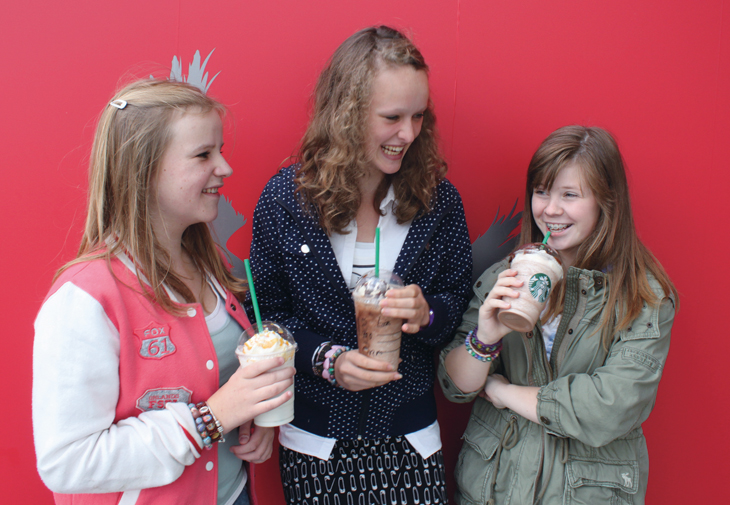 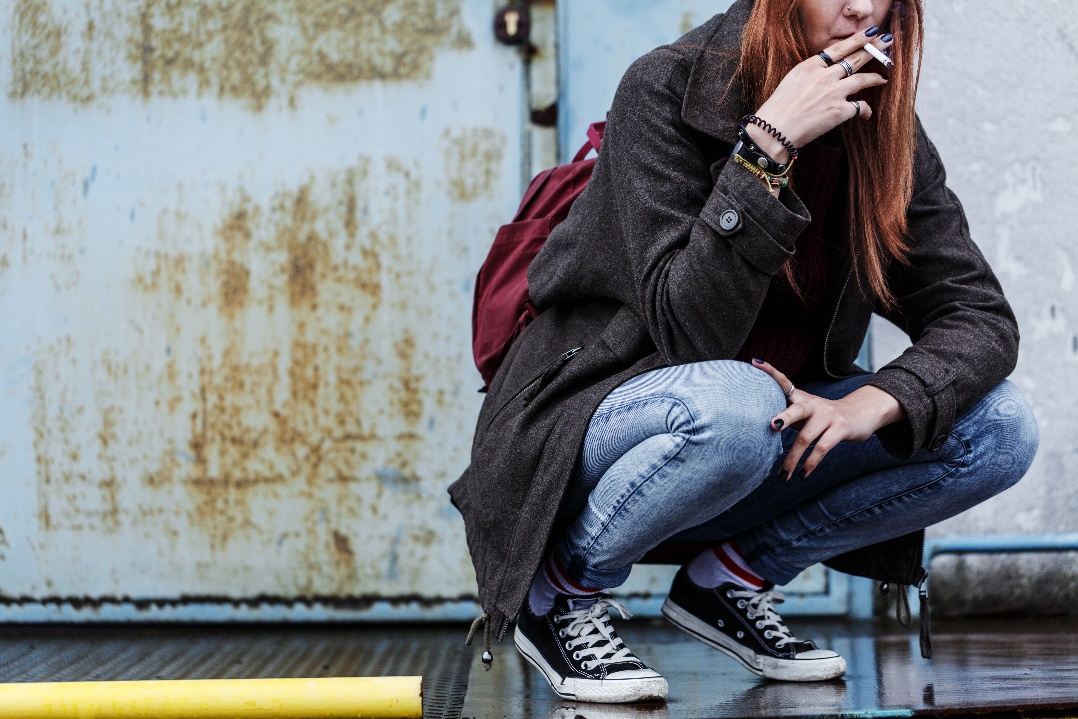 Hoofdstuk 6 De puberteit of de adolescentie
Lichamelijke ontwikkeling
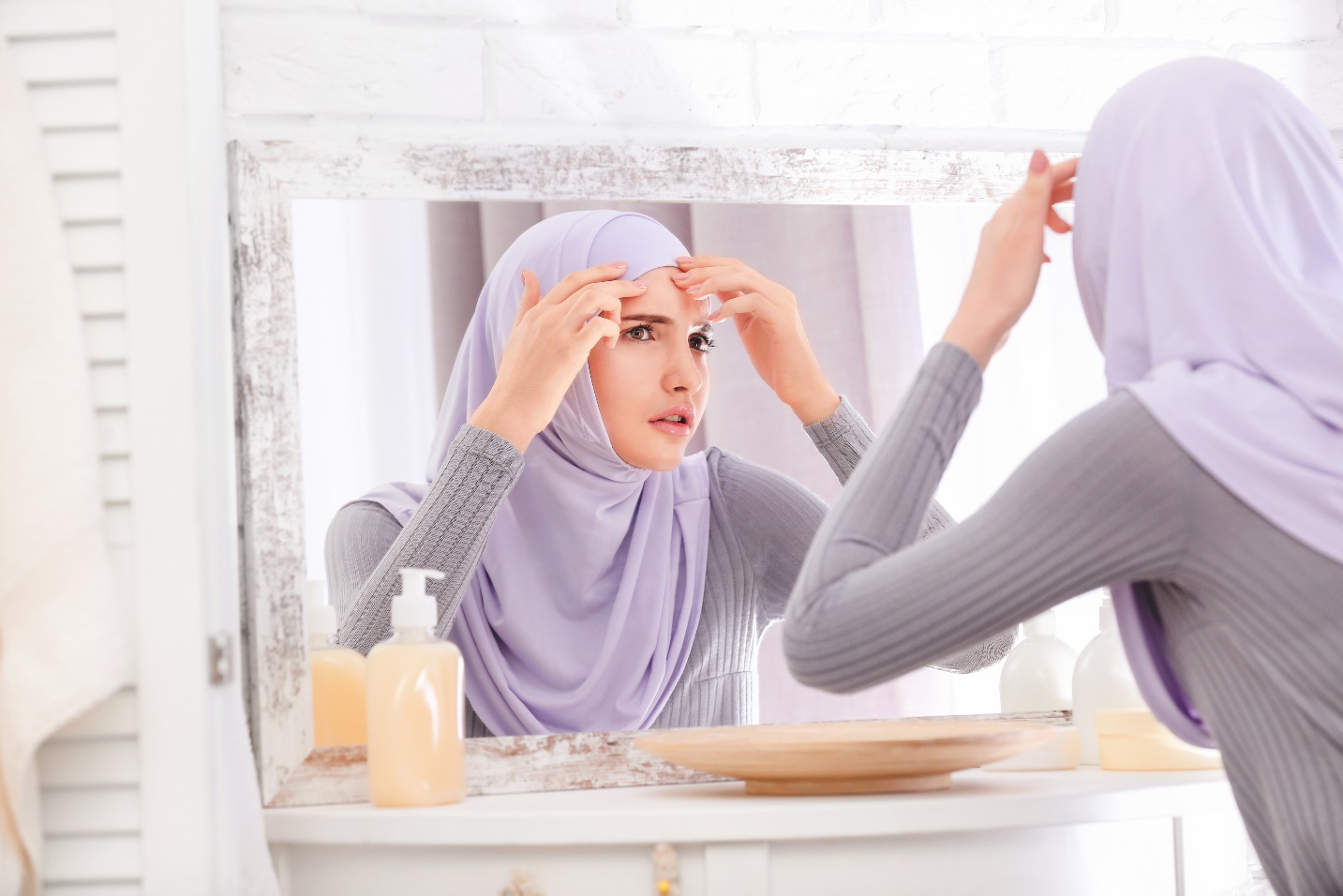 Hoofdstuk 6 De puberteit of de adolescentie
Groeispurt…
Hormoonhuishouding…
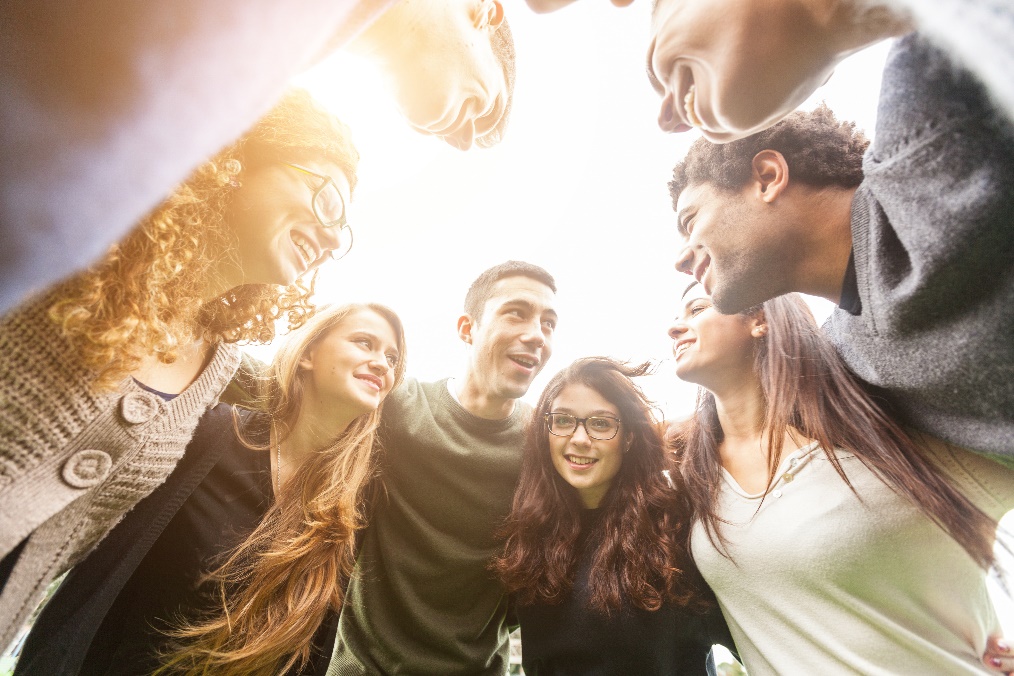 Shape-invariant modeling of human growth (with R. Largo, Th. Gasser, P.J. Huber, A. Prader). Annals of Human Biology, Vol. 7, No. 6, 1980, pp. 507-528.
Hoofdstuk 6 De puberteit of de adolescentie
Continue jetlag
Toch niet het eerste uur college he..
Slaaptekort
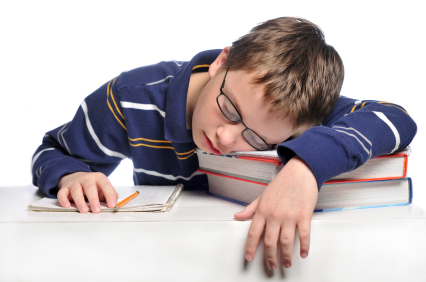 Hoofdstuk 6 De puberteit of de adolescentie
Het puberende brein
Cognitieve ontwikkeling
Helicopterview?
Probleemoplossend vermogen
Plannen
Keuzes maken
Prioriteiten stellen
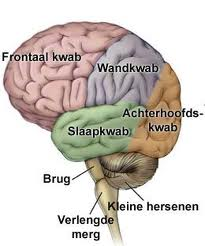 Hoofdstuk 6 De puberteit of de adolescentie
Cognitieve ontwikkeling en..beslissingen nemen…
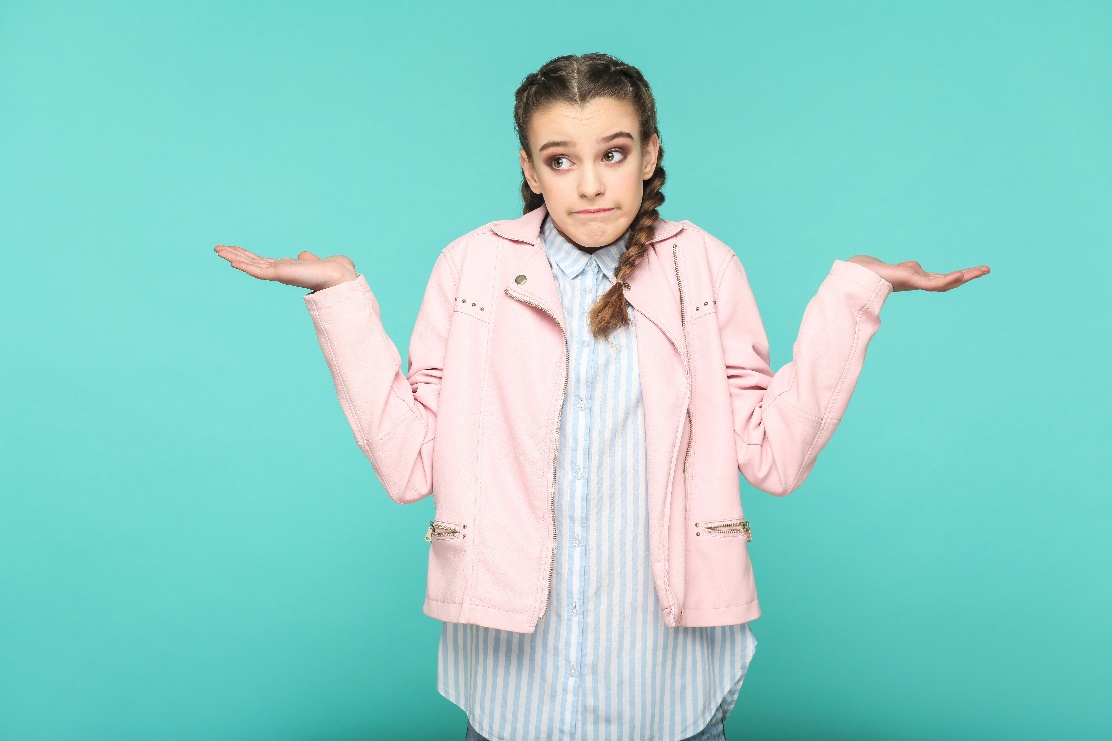 En invloed van emotie:

Het pleziercentrum (nucleus accumbens)

Korte – lange termijn
Hoofdstuk 6 De puberteit of de adolescentie
Cognitieve ontwikkeling
Formeel-operationeel denken   (PIAGET)

abstracte veronderstellingen formuleren
hypothetisch-deductief denken     (deductie  inductie)

stelling: Als het regent, wordt alles wat buiten is nat.Het regent, mijn fiets staat buiten, Mijn fiets wordt nat. deductie of inductie?
Hoofdstuk 6 De puberteit of de adolescentie
TESTJE!
…staat tot man als hoef staat tot…
vrouw-schoen
 voet-paard
 voet-smid
 been-paard
teen-poot
Hoofdstuk 6 De puberteit of de adolescentie
NOG EEN?
…staat tot verbieden als bevestigen staat tot…

aanraden-toestemmen
afschaffen-ontkennen
toestaan-ontkennen
toestaan-instemmen
uitsluiten-uitnodigen
Hoofdstuk 6 De puberteit of de adolescentie
Identiteitsontwikkeling	 (Erikson)
“psychosociaal moratorium?” 
Wie ben ik?
Waar hoor ik bij




Identity foreclosure & Identity confusion
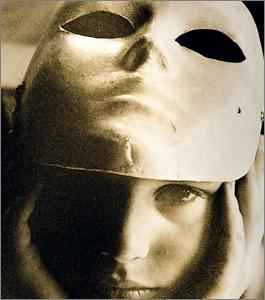 Hoofdstuk 6 De puberteit of de adolescentie
Identiteit
I have to learn, have to try, have to trust, I have to cry. 
Have to see, have to know that I can be myself…

(Ik moet leren, moet proberen, moet vertrouwen, moet huilenmoet zien, moet weten dat ik mezelf kan zijn)
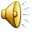 Hoofdstuk 6 De puberteit of de adolescentie
Riskant gedrag
Gedrag waarvan de uitkomsten onzeker zijn en die mogelijk een ongunstig effect hebben op de gezondheid.
Roken, comazuipen….
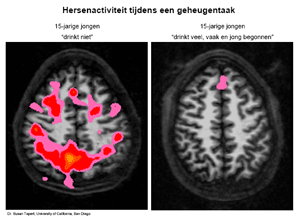 Hoofdstuk 6 De puberteit of de adolescentie
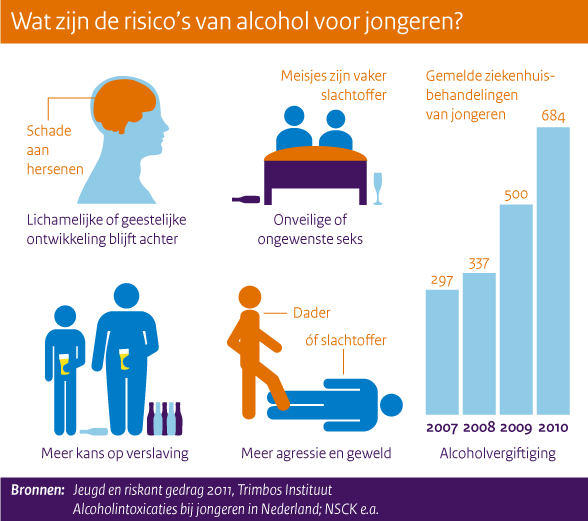 Hoofdstuk 6 De puberteit of de adolescentie
Eindelijk volwassen
http://www.vpro.nl/metropolis/speel.program.6105441.html
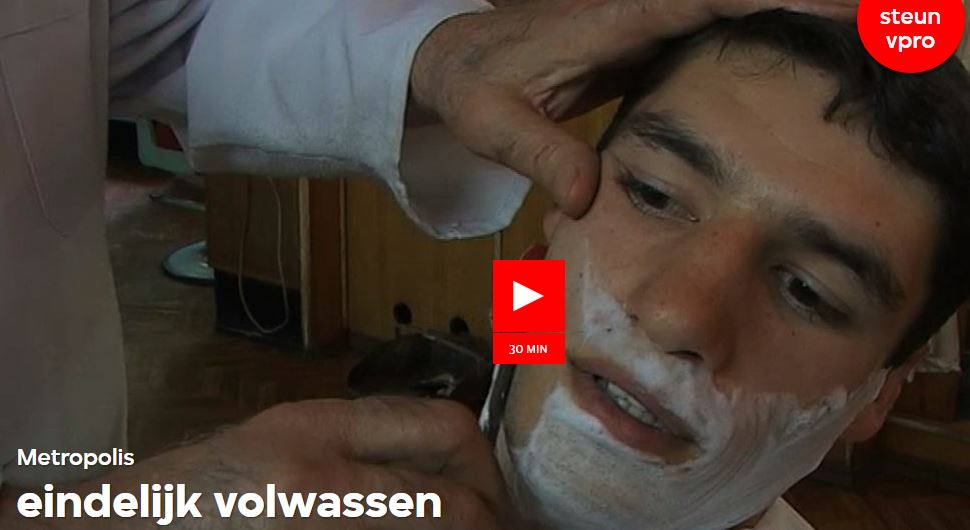 Maryke Tieleman